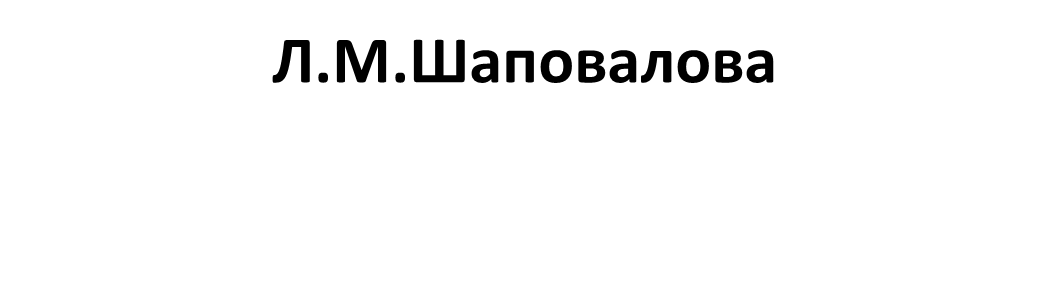 СОЛТАН
Изготовитель: «New Spirit Naturals, Inc»
Солтан
К тому времени, когда мужчины достигли возраста от 30 до 55 лет, многие испытывают феномен, похожий на женскую менопаузу, которую иногда называют «манекрой».
 Наука теперь говорит нам, что она чаще всего связана с низкими уровнями тестостерона. После 30 лет уровень тестостерона у мужчин начинает медленно опускаться со скоростью около 1% в год. Этот низкий тестостерон представляет собой множество симптомов, которые включают увеличение жира в организме, снижение энергии, усталость, плохой сон, снижение мышечной массы, проблемы с настроением, плохая память, низкое либидо и снижение сексуальной активности, желания и работоспособности.
Состав
Солтан
Солтан предлагает возможность трансформировать естественный уровень тестостерона у вашего мужчины и его жизнь, 
Эта формула помогает стимулировать и поддерживать собственное естественное производство тестостерона. Ключевые ингредиенты, делают эту прорывную формулу для превращения мужчины в супермена.
Цинк
Цинк — это важнейший микроэлемент для организма человека, который обладает широким спектром биологических эффектов.
Цинк, как биологический компонент, присутствует во многих органах, однако максимальное его содержание выявлено в сперматозоидах (до 2 мг цинка в миллилитре) и предстательной железе у мужчин. 
 Цинк является строительным материалом для молекулы тестостерона.
Цинк увеличивает подвижность сперматозоидов.
Подавляет фермент ароматазу, который превращает тестостерон в эстроген.
Исследования демонстрируют  большое значение цинка для сперматогенеза и функционирования простаты. 
Цинк поддерживает около 500 биохимических реакций
Способствует быстрому заживлению ран
Укрепляет иммунитет, оказывает противовирусное действие.
Цинк
Значительная часть потерь цинка происходит при семяизвержении. Мужчина теряет до нескольких миллиграммов цинка при эякуляции, что при частых половых актах может обернуться его дефицитом. 
Дефицит цинка грозит для мужчин:
  Нарушением  половой функции;
 Снижением полового влечения;
 Снижением качества спермы и бесплодием;
  Уменьшением синтеза половых гормонов (тестостерон);
 Проблемами с эрекцией.
 Потерей мышечной массы.
 Раздражительностью.
  Проблемами с памятью и вниманием.
 Ухудшением общего иммунитета, сопротивляемости простудным и инфекционным заболеваниям;
Медленным заживлением ран.
Бор
Необходим для синтеза гормонов, повышает уровни DHEA и тестостерона, укрепляет угасающее либидо или сниженную сексуальную функцию, способствует увеличению мышечной массы. 
Регулирование уровня половых гормонов и биомаркеров воспаления было продемонстрировано в последних исследованиях на здоровых мужчинах.  Показано, что при приеме мужчинами 6мг бора в течение 7 дней:
    уровень свободного тестостерона у мужчин увеличился на 28%,
    количество эстрогенов (женских гормонов) снизилось на 39%,
    дигидротестостерон (ДГТ) вырос на 10%,
    уровень витамина D также увеличился
   биомаркеры воспаления (СРБ, ФНО) значительно уменьшились.
. Значительное снижение эстрогена после 1 недели приема бора указывает на более высокую скорость конверсии общего тестостерона (Т) в свободный тестостерон
Бор
Есть много научных доказательств, говорящих о пользе бора для здоровья мужчины
Бор продемонстрировал профилактический и терапевтический эффект при гиперплазии и раке предстательной  железы
Позволяет организму лучше использовать витамин Д, ответственный за накопление кальция в костях. 
Поддерживает здоровое состояние костей и суставов.
Повышает уровни антиоксидантных ферментов, таких как SOD, каталаза и глутатионпероксидаза; 
 Защищает от окислительного стресса, вызванного пестицидами, и токсичности тяжелых металлов; 
 Улучшает электрическую активность мозга, когнитивные характеристики и кратковременную память у пожилых людей;
Экстракт корней Эврикомы длиннолистной (Тонгат Али)
Растение семейства симарубовых (Simaroubaceae). Корни содержат кумарины, фенольные соединения, мукополисахариды.
Экстракт Эврикомы длиннолистной действует как афродизиак (способствует усилению сексуального инстинкта, вызывая эмоциональное и физиологическое возбуждение), а также может понижать уровень эстрогена, повышать потенцию и способность к зачатию. 
Экстракт Эврикомы длиннолистной может  также ускорять образование сперматозоидов и усиливать эрекцию.
Экстракт Эврикомы длиннолистной оказывает проандрогенные эффекты, увеличивает продукцию тестостерона клетками Лейдига и освобождает связанный тестостерон для использования мышцами. В плацебо-контролируемом исследовании здоровых молодых мужчин, проходящих программы силовых тренировок, наблюдали значительное приращение мышечной массы тела в группе получавшей экстракт эврикомы по сравнению с группой плацебо.
Экстракт корней Эврикомы длиннолистной (Тонгат Али)
Экстракт Эврикомы длиннолистной  в эксперименте на животных демонстрирует  эффект, схожий с эффектом тестостерон-заместительной терапии для лечения остеопороза.
Экстракт Эврикомы длиннолистной обладает широким спектром биологической активности: 
онкопротекторной и  противоопухолевой, 
антибактериальной, 
жаропонижающей, 
противоязвенной, 
противовирусной, 
антиамебной,  
противовоспалительной
антистрессорной.
Экстракт корней Маки перуанской
Мака перуанская, или Клоповник Мейена – корнеплод из семейства крестоцветные, родственник репы, редьки, и капусты брокколи. растение семейства крестоцветных (Brassicaceae Burnett. (cruciferae Juss.). Клубни растения содержат алкалоиды, сапонины, флавоноиды, антоцианы, танины, витамины (В1, В2, С), макро-и микроэлементы.
Полезные свойства маки перуанской известны на протяжении столетий. Употребление Маки укрепляет здоровье, повышает выносливость. 
В ряде научных экспериментов также  были доказаны наличие у  Маки свойств  афродизиака. 
Корень этого растения эффективен при эректильной дисфункции, в том числе и спровоцированной сильным стрессом, способствует сокращению рефрактерной паузы при половом акте. Его прием, по словам специалистов, способен усилить либидо человека на 180 %.
Экстракт корней Маки перуанской
Мака улучшает функцию предстательной железы, 
улучшает гормональный баланс, 
рекомендуется при астенозоспермии и олигоспермии, 
повышает активность сперматозоидов. 
Уменьшает дизурические симптомы при простатите у мужчин. 
Противоопухолевое действие Маки сравнимо с действием родственных ему видов из этого же семейства. Все крестоцветные содержат тиоцианаты и гликозинолаты, способствующие профилактике аденомы и рака простаты.
L-Аргинин
Аргинин, полу-незаменимая аминокислота, участвует в многочисленный биохимических реакциях в организме человека, включая детоксикацию аммиака, секрецию гормонов и модуляцию иммунного ответа. Известно также, что аргинин является предшественником окиси азота (NO), ключевого источника эндотелиального фактора расслабления сосудов.
Оксид азота (NO) имеет решающее значение в физиологической регуляции рефлекса мочеиспускания и эрекции полового члена.
Кроме того, есть данные о NO-опосредованной релаксации мышц уретры человека.
Аргинин необходим для нормального протекания сперматогенеза. Более 50 лет назад исследователи установили, что диета с дефицитом аргинина у взрослых мужчин на протяжении девяти дней приводила к снижению числа спермиев приблизительно на 90 процентов и увеличивала число неподвижных сперматозоидов почти в 10 раз.
Экстракт корня Женьшеня
Растение семейства аралиевых (Araliaceae). Корни и корневища растения содержат: эфирное масло, витамины, жирные кислоты, пектиновые вещества, сахара, ферменты, микроэлементы, тритерпеновые гликозиды (панаксозиды) – А, В, С, Д, Е, F.
Экстракт  корня женьшеня принимают как тонизирующее средство, афродизиак, стимулятор потенции и средство для лечения диабета типа II. 
Влияние женьшеня на потенцию доказано многовековым опытом и современными научными исследованиями. 
На протяжении нескольких веков корень женьшеня был почитаем за свои омолаживающие свойства, способность повышать жизненный тонус и сексуальное влечение у мужчин.
Экстракт из корневища женьшеня способен заметно усилить половое возбуждение.
Экстракт корня Женьшеня
Положительное воздействие женьшеня на мужскую потенцию обусловлено в основном способностью биологически активных компонентов растения повышать уровень тестостерона, оказывать сосудорасширяющее действие и улучшать кровоснабжение полового органа. 
Кроме того, под действием женьшеня заметно улучшается качество спермы за счет повышения активности и подвижности сперматозоидов. 
Не менее важны и антистрессорные эффекты женьшеня. Благодаря устранению стрессовой симптоматики, улучшению эмоционально-психического фона, нормализации общего самочувствия происходит улучшение сексуальных возможностей и восстановление репродуктивной функции.
Экстракт корня Элеутерококка
Растение семейства аралиевых (Araliaceae).  Корни растения содержат специфические гликозиды – элеутерозиды, а также флавоноиды, полисахариды, эфирное масло, смолы, пектиновые вещества.
Элеутерококк используют при низком кровяном давлении, физическом и умственном переутомлении, слабости организма как сильное тонизирующее средство. 
Эффективен при хронической усталости;
Повышает стрессоустойчивость, помогает преодолеть негативные последствия стресса без побочных эффектов;
Повышает иммунитет как в нормальном состоянии, так и в условиях стресса;
Активизирует когнитивные функции и выработку нейромедиатов в мозге;
Обладает антидепрессивным действием, повышает выработку эндорфинов.
Экстракт корня Сарсапарилли
Hастение, семейства лилиевых смилаксовых (Smilaceae). Корни растения содержат танин, немного эфирного масла, сахара, ситостерол, жирные кислоты. 
Среди всех растений, которые работают как афродизиаки, сарсапариль является одним из старейших и наиболее известных естественных стимуляторов сексуальной функции мужчин.
Применяется для усилении сексуального влечения и оптимизации действия мужских половых гормонов. 
Восстанавливает мужскую потенцию, оказывает восстанавливающее действие на половые органы увеличивая кровоток.
Эффективно поддерживает гормональный баланс организма и повышает скорость обмена веществ.
 Лечит бесплодие, повышает подвижность сперматозоидов . 
Усиливает действие других энергетиков и афродизиаков. 
Сарсапариль прекрасно очищает организм, обладает мочегонными, антибактериальными и противовоспалительными свойствами. 
Сарсапариль применяется для эффективного лечения кожи, заболеваний почек и печени. 
Экстракт корня сарсапарилли обладает противоопухолевыми свойствами
Экстракт семян тыквы
Тыква - пищевое растение семейства тыквенных (Cucurbitaceae). Семена растения содержат жирное масло, состоящее из линолевой, олеиновой, пальмитиновой и стеариновой кислот, ситостерина, а также смолистых вещества  (оксицеротиновой кислоты) витаминов группы В, аскорбиновой кислоты, каротиноидов, органических кислот. Высокое содержание цинка и селена, улучшает сперматогенез, восстанавливая нормальное сексуальное состояние организма. 
Экстракт семян тыквы:
нормализует функцию предстательной железы
 препятствует возникновению простатита
улучшает мочеиспускание
снижает уровень холестерина в крови
Препятствует: 
ослаблению зрения, 
дистрофичным изменениям кожи и слизистой, 
появлению угрей, прыщей, бородавок, 
развитию новообразований.
Экстракт коры Муиры Пуамы
Растение семейства Olocaceae. Кора растения содержит эфирное масло, горечи, смолы. 
Муира пуама (марапуама, дерево потенции) в регионе Бразилии традиционно используется как афродизиак, мощный антидепрессант и антистрессорный фактор, который усиливает не только физиологический, но и психологический аспекты половой функции.
Экстракт из корней или коры дерева, стимулирующий работу нервной системы, является эффективным средством в борьбе с эректильной дисфункцией.
В исследования с участием 262 мужчин выявилось увеличение либидо у 62% мужчин, а также улучшение эректильной функции у 51% испытуемых, после двух недель приема экстракта Муиры пуама.
Исследования, проведенные в парижском Институте Сексологии, показали: действие экстракта Муиры пуамы увеличивает сексуальное желание и активность, повышает удовлетворенность половым актом, способствует достижению оргазма и делает его более интенсивным. 
Активные вещества экстракта стимулируют продуцирование тестостерона и увеличивают чувствительность кожи, что благоприятно сказывается на ощущениях во время сексуального контакта.
Овес (листья и стебли)
Овес относится к семейству злаковых (Gramineae). Используется трава растения, которая содержит флавоноиды (апигенин, лютеолин), полисахариды, витамины, органические кислоты, стигмастерин, стероидные сапонины, микро- и макроэлементы. 
Траву овса   употребляют 
для повышения общего тонуса организма, как тонизирующее и общеукрепляющее средство, 
при бессоннице, при переутомлении , нервном истощении, нервных перегрузках и физической усталости, для возбуждения аппетита.
при лихорадочных состояниях, подагре, при отёках, вызванных заболеваниями почек,
Алкалоиды, которые содержатся в овсе, действуют на организм человека, как расслабляющее средство
 Индийская народная медицина и опыты английских учёных свидетельствуют об эффективности овса при лечении привыкания к наркотикам и табаку.
Крапива (лист)
Растение семейства крапивных (Urticaceae). Листья растения содержат каротиноиды, кумарины, флавоноиды, фенольные кислоты, дубильные вещества, хлорофилл, соли железа. 
Экстракт листьев крапивы:
Оказывают тонизирующее действие, повышают основной обмен.
эффективвен при нефритах и других воспалительных заболеваниях мочевыводящих путей.
активизирует регенерацию тканей и эпителизацию пораженных участков слизистых оболочек. 
оказывает профилактический эффект на ткани яичек и структуру семенных канальцев при диабете;
Комплекс компонентов обладает противовоспалительным и антибактериальным (золотистый стафилококк и гемолитеский стрептококк) действием 
Способствуют повышению гемоглобина. 
Снижает способность к размножению клеток рака простаты;
 защищает мозг от нарушений, связанных со стрессом;
обладает иммуномодулирующим действием, улучшает иммунный ответ.
Экстракт корня Астрагала
Растение семейства бобовых (Leguminosae). Корни растения содержат флавон куматакенин, а также флавоноиды, сапонины, глюкозу, аминокислоты, органические кислоты.
Экстракт корня астрагала активирует выработку тестостеронв клетками лейдинга и, в значительной степени, повышает подвижность сперматозоидов, даже у здоровых доноров.
В фармакологических исследованиях экстракты Астрагала проявляли:
 противовоспалительную, 
иммуностимулирующую, 
антиоксидантную, 
противораковую, 
антидиабетическую, 
кардиопротекторную, 
гепатопротекторную и
 противовирусную активность.
Экстракт корня солодки голой
Растение семейства бобовых (Leguminosae). Используют корни  растения, содержащие глицирризиновую кислоту, пищевые волокна, калий, флавоноиды, органические кислоты, бетаин, бета-ситостерин. 
Биологическое действие солодки: 
регулирует гормональный баланс, 
стимулирует кору надпочечников, 
адаптогенное, 
противовоспалительное, 
противоаллергическое, 
детоксицирующее, 
противовирусное, 
повышающее защитные свойства слизистой желудочно-кишечного тракта,
 отхаркивающее, 
нормализующее уровень глюкозы в крови.
Экстракт коры Катуабы
Растение семейства бобовых (Leguminosae). Используют корни  растения, содержащие глицирризиновую кислоту, пищевые волокна, калий, флавоноиды, органические кислоты, бетаин, бета-ситостерин.
Катуаба снимает стрессы, оптимизирует функции нервной системы, и особенно той ее части, которая отвечает за «эротическое настроение» мужчины. 
 Исследование, опубликованное в 2007 году, показало, что кора катуабы содержит эпикатехины, которые являются мощными антиоксидантами, обладающими антибактериальными и онкопротекторными свойствами.
Показана также эффективность экстракта при неврологических расстройствах,  тревожности и стрессах, для восстановления внимания и памяти, при депрессии, окислительном стрессе и травмах мозга,  при воспалительных процессах в том числе и мозга.
Кайенский перец (плоды)
Растение семейства пасленовых (Solanaceae). Используют плоды растения, содержащие капсаицин, эфирное масло, каротиноиды и аскорбиновую кислоту.
Основным активным компонентом кайенского перца является алкалоид капсаицин, который обладает :
противовоспалительным действием
Обезболивающим действием в том числе и при нейропатической боли
Противоязвенным действием, эффективен при тошноте и рвоте
Активизирует обмен веществ
Улучшает капиллярный кровоток и состояние сосудов в целом.
 антихолестеринемическими свойствами 
окопротекторными свойствами
 антидиабетическими свойствами,
 антигипертензивными 
противомикробными 
антиоксидантными свойствами,
Экстракт Устриц
Японцы называют устрицы «молоком моря», за то что это натуральный источник гликогена, фосфолипидов , морских минералов (в т.ч. органически связанного цинка), а также целого комплекса аминокислот и витаминов (в т.ч. сбалансированной смеси природных токоферолов). Содержит большое количество таурина.
Повышает жизнеспособность, выносливость и энергию мужского организма. 
Эффективное средство поднятие тонуса, потенции и омолаживания организма. 
Улучшает метаболическую функцию печени, 
нормализует артериальное давление, 
предотвращает образование тромбов, 
поддерживает сердечно-сосудистую систему, 
выводит из организма шлаки и опасные вещества, 
Обладает иммуностимулирующим и онкопротекторным действием/
Солтан
Формула мужского совершенства во всех проявлениях мужского начала:
Поддерживает  репродуктивную функцию;
Усиливает и активизирует либидо;
Способствует поддержанию оптимального уровня тестестерона;
Поддерживает уверенность в своих силах;
Способствует проявлению твердости характера;
Улучшает сперматогенез;
Помогает преодолеть эректильную дисфункцию.